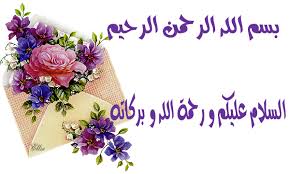 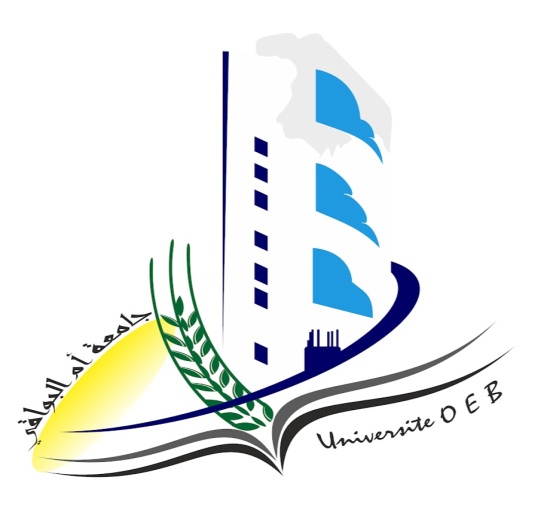 الجمهورية الجزائرية الديمقراطية الشعبية        وزارة التعليم العالي و البحث العلمي       جامعة العربي بين مهيدي، ام البواقي         كلية العلوم الاقتصادية و التجارية و علوم التسيير     قسم علوم المالية و المحاسبةبحث بعنوان:
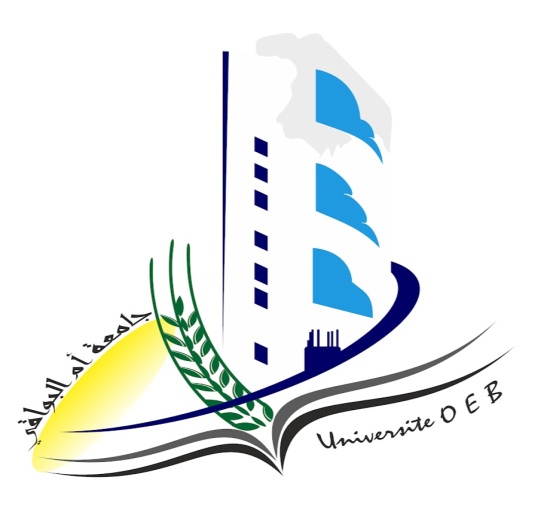 أنظمة المعلومات
د. سفاري أسماء
خطة البحث
المبحث الأول: الإطار العام للمعلومات
      المطلب الأول: مفهوم وأهمية المعلومات
      المطلب الثاني: خصائص وفرضيات ومبادئ المعلومات المالية 
      المطلب الثالث: مستخدمو المعلومات المالية
المبحث الثاني: أساسيات حول نظام المعلومات 
                        المطلب الأول: تعريف ومكونات النظام 
                        المطلب الثاني:تعريف وأهمية نظام المعلومات
                        المطلب الثالث: وظائف نظام المعلومات
المبحث الثالث: أنواع أنظمة المعلومات
                         المطلب الأول: أنواع نظم المعلومات على حسب المستويات الإدارية
                         المطلب الثاني:أنواع نظم المعلومات على حسب المستويات الوظيفية
مقدمة
يمر العالم بموجات من التغيرات والتطورات المتسارعة في شتى مجالات الحياة الاقتصادية والاجتماعية ... ويعود ذلك إلى التقدم الهائل لوسائل الاتصالات وتطور حاجات ورغبات الأفراد وتطور التكنولوجيا وتكنولوجيا المعلومات والتي جعلت من العالم قرية وحيدة يسهل عبرها اختراق الحدود السياسية والجغرافية للدول، فأصبحت المعلومات تساهم في كل جوانب الحياة البشرية، مما أصطلح على تسميتها بثورة المعلومات، وفي ظل هذا التغير والتطور وانفتاح الاقتصاديات العالمية بعضها على بعض وجب على المؤسسات مواكبة هذه التطورات لضمان البقاء والاستمرارية
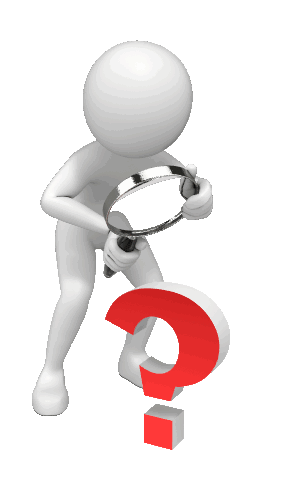 الأمر الذي يجعلنا نطرح التساؤل الرئيسي التالي: ما هي أنظمة المعلومات؟
وللإجابة على هذا التساؤل، تم تقسيم البحث إلى ثلاثة مباحث رئيسية:
المبحث الأول: الإطار العام للمعلومات
المبحث الثاني: أساسيات حول نظام المعلومات
المبحث الثالث: أنواع أنظمة المعلومات
المبحث الأول: الإطار العام للمعلومات وتكنولوجيا المعلومات
المطلب الأول: مفهوم وأهمية المعلومات
المطلب الثاني: خصائص وفرضيات ومبادئ المعلومات المالية
المطلب الثالث: مستخدمو المعلومات المالية
مفهوم المعلومات
مفهوم البيانات
تعرف البيانات على أنها المادة الخام ( أرقام، أشكال، نصوص، صور، عبارات) التي لا تعطي أي
معنى للمستخدم.
  تعالج هذه البيانات بالاعتماد على وحدات إدخال معينة (البرامج والاساليب الاحصائية...) وينشأ عن ذلك مخرج جديد يطلق عليه بالمعلومات.
مفهوم المعلومات
المعلومات هي  النتيجة النهائية لعملية معالجة البيانات بواسطة وحدات الإدخال والتي يكون لها أهمية ومدلول معين لكافة المستخدمين.
المعلومات
INFORMATION
البيانات
DATA
المعالجة
PROCESSING
شكل مبسط لعملية تحويل البيانات إلى المعلومات بواسطة وحدات الإدخال
أهمية المعلومات
مبدأ التكلفة التاريخية
مبدأ الوحدة النقدية
مبدأ عدم المقاصة
مبادئ اعداد القوائم المالية
مبدأ السنوية
مبدأ الحيطة والحذر
مبدأ الأهمية النسبية
مبدأ الثبات في الطرق المحاسبية
مبدأ استقلالية الدورات المحاسبية
المبحث الثاني: أساسيات حول نظام المعلومات
المطلب الأول: تعريف ومكونات النظام
المطلب الثاني: تعريف وأهمية نظام المعلومات
المطلب الثالث: وظائف نظام المعلومات
مفهوم النظام ومكوناته
تعريف النظام: 
  مجموعة مترابطة ومتجانسة من العناصر ، تعمل كوحدة واحدة ضمن اطار محدد من أجل تحقيق أهداف معينة
مكونات النظام
الرقابة
مخرجات
مدخلات
معالجة
التغذية العكسية
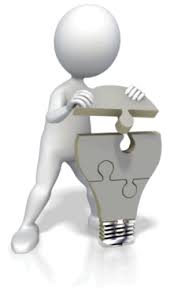 مفهوم نظام المعلومات
مجموعة من المكونات التي تجمع المعلومات وتعالجها وتحفظها وتنشرها  من أجل المساعدة على اتخاذ القرار والتنسيق والرقابة داخل المؤسسة.
أهمية نظام المعلومات
وظائف نظام المعلومات
المبحث الثـالـث: أنواع أنظمة المعلومات
المطلب الأول: أنواع انظمه المعلومات على حسب المستويات الإدارية
المطلب الأول: أنواع أنظمة المعلومات على حسب المستويات الوظيفية
أنواع انظمه المعلومات على حسب المستويات الإدارية
مفهوم نظام المعلومات الإدارية
هي ذلك النظام الذي يختص بتجميع و معالجة البيانات وإيصالها على شكل معلومات إلى متخذي القرارات العملية والتكتيكية معتمدا في ذلك على تكنولوجيا المعلومات بحيث تتفق هذه المعلومات مع متخذي القرارات من حيث  الدقة التوقيت المناسب التكامل و التركيز والدلالة فهو يهدف في نفس الوقت إلى خدمة النظم الفرعية المكونة للمستوى العملي مثل نظام الإنتاج ونظام التسويق ونظام البحث والتطوير...إلخ وخدمة المستوى التكتيكي من خلال توفير المعلومات الضرورية لاتخاذ القرارات.
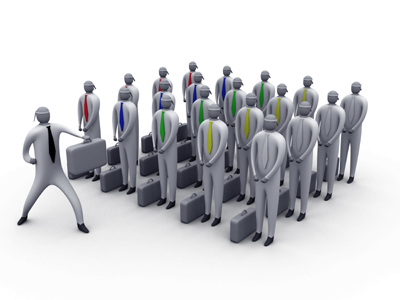 أنواع نظم المعلومات الإدارية
يوجد عدد كبير من التصنيفات لأنواع نظم المعلومات الإدارية، فبإتساع مجال النشاطات التي تمارسها المؤسسة وتعدد الوظائف، وتعدد النشاطات داخل هذه الوظائف، وكذلك طرق المعالجة للبيانات سواء يدويا أو آليا، كل هذه الأسس كان لها دور كبير في تصنيفات نظم المعلومات الإدارية  ونظرا لتعدد إجتهادات علماء تكنولوجيا ًالمعلومات فسوف نقوم  بتحليل نموذجين رئيسين من نماذج تصنيف نظم المعلومات الإدارية وهما نموذج .O'Brien ونموذج Laudon
1/ نموذج Laudon : قام Laudon بتصنيف نظم المعلومات الإدارية في المنظمة على أساس المستويات التنظيمية في المنظمة وهي :
نظم المستوى العملياتي Operational Level Systems نظم معالجة المعاملات TPS
نظم المستوى الإداري Management Level Systems  وتشمل نظم المعلومات الإدارية MIS  ونظم مساندة القراراتDSS 
نظم المستوى الاستراتيجي Strategic Level Systems مثل نظم الدعم التنفيذية 
Executive Support Systems
2/ نموذج O'Brien
يقدّمO'Brien نظم المعلومات الإدارية على أساس أهدافها الوظيفية وبنيتها التقنية وبالتالي يبدو هذا النموذج اكثر شمولا من نموذج Laudon 
أ/ نظم دعم الإدارة :
         */ نظم المعلومات التنفيذية   EIS
         */ نظم مساندة القرارات      DSS
         */ نظم المعلومات الإداريةMIS
ب/ نظم دعم العمليات :
         */ نظم التعاون والتنسيق المشروع
         */ نظم السيطرة على العمليات
         */ نظم معالجة المعلومات
 وبالتالي فإن نظم المعلومات الإدارية هو الحقل العلمي الذي يضم كل الأنماط الرئيسية لنظم معلومات الأعمال وبغض النظر عن مسمياتها وأنماطها ووظائفها
تصنيف نظم المعلومات الإدارية حسب المستوى التنظيمي:
1 - نظم المعلومات الإدارية على مستوى الإدارة: 
وهي نظم معلومات قد توضع لخدمة إدارة معينة مثل  الإنتاج ، المالية ...... الخ.
2 - نظم المعلومات الإدارية على مستوى المنظمة: 
وهي نظم معلومات تخدم المنظمة بشكل عام، وتربط جميع إدارات ووحدات المنظمة في نظام معلومات واحد.
 3 - نظم المعلومات الإدارية على مستوى عدة منظمات:
 وهي نظم معلومات التي تربط أكثر من منظمة مع بعضها مثل البنوك والمستشفيات والفنادق ERP

 تصنيف نظم المعلومات وفق اهتمامها وطبيعة عملياتها:
 حيث تقسم النظم وفق هذا التصنيف إلى:
1 - نظم معالجة العمليات 
2 -نظم التقارير الإدارية.
3 -نظم دعم المدراء 
4 -نظم دعم جماعات العمل
5 -نظم دعم القرارات
6 -النظم الخبيرة
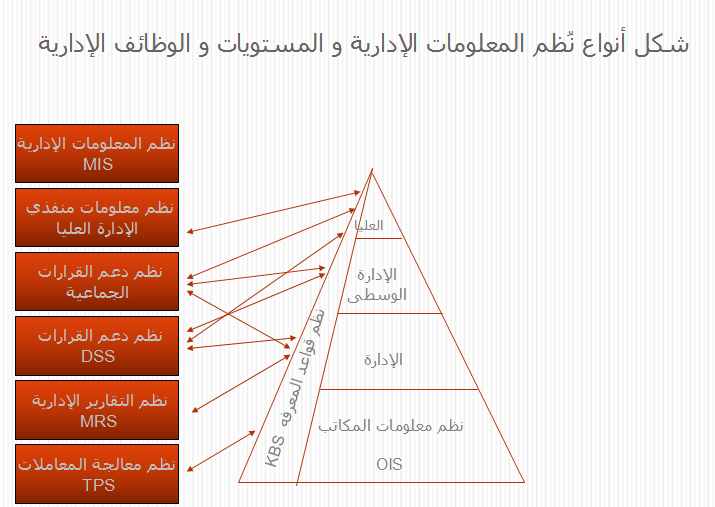 أنواع انظمه المعلومات على حسب المستويات الوظيفية
ان النظر الى نظم المعلومات من منظور وظيفي يمكن من تصنيف النظم حسب المناطق الوظيفية المختلفة في المنظمة، حيث تدعم النظم تلك الوظائف، وتقديم تطبيقات وظيفية لكل مستوى تنظيمي.
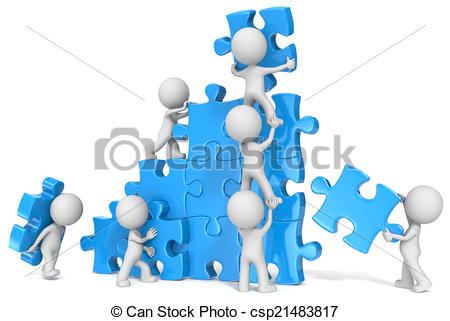 نظم معلومات الموارد البشرية
يعتبر لوحة قيادة التي يعتمد عليها مسيري الموارد البشرية، ويرتكز على الإجراءات المنظمة لجمع وتخزين وحفظ واسترجاع البيانات الصحيحة والمناسبة عن الافراد ونشاطاتهم وخصوصياتهم في اي مؤسسة كانت اقتصادية او خدماتية، مما يجعلها تدعم كفاءة وفعالية إدارة الموارد البشرية في اتخاذ القرارات الناجعة.
نظام المعلومات الموارد البشرية
المخرجات
المدخلات
العمليات والمعالجات
الاختيار والتعيين
مخزون المهارات
فعالية الاختيار
أنواع المهارات المطلوبة
نقاط القوة الوظيفية
برامج التدريب
تقويم التدريب
معايير التقويم ومقاييسه
تغيرات سياسات الافراد
أنماط القيادة
بيانات العاملين
بيانات شخصية
المهارات والاهتمامات
التاريخ الوظيفي 
تقارير تقويم الأداء
التدريب والتنمية
تحليل القيم الحالية
احتياجات الوظائف
التطوير المرحلي للبرامج
متغيرات أبناء التنظيمي
أنماط القيادة والاشراف
التغذية العكسية
نظم معلومات الإنتاج
النظام الذي يتولى امداد مديرية الإنتاج بمعلومات منظمة وكاملة ودقيقة، عن التدفق الطبيعي للعمليات والمواد والمنتجات من سلع وخدمات، وكل الأنشطة الأساسية ذات العلاقة بالتخطيط، والرقابة على الإنتاج والنقل والعمليات، أي ان نظام معلومات الإنتاج مهمته معالجة البيانات، وإنتاج المعلومات الإنتاجية الضرورية لاتخاذ القرارات الإدارية.
نظام المعلومات الإنتاجية
التحكم
التغذية العكسية
إدارة الإنتاج
بيانات
المخرجات 
معلومات لاتخاذ قرارات في مجالات: 
تصميم المنتج
لإنتاج: 
جدولة الإنتاج، عمليات الإنتاج، الرقابة على المخزون، الرقابة على الجودة.
التكاليف 
الوظائف
العمليات
 ادخال ومعالجة وتحديث البيانات وتحويلها الى معلومات
المدخلات 
بيانات عن : 
الإنتاج
المواد 
الايدي العاملة 
الهندسة
الصناعة
استخبار التصنيع
التسويق
قاعدة البيانات، قاعدة المعرفة، قاعدة النماذج
نظم المنظمة الطبيعية ( الواقع الحقيقي)
البيئة الخارجية
نظم معلومات التسويقية
عملية مستمرة ومنظمة لجمع وتسجيل وتبويب وحفظ وتحليل البيانات الماضية والحاضرة والمستقبلية المتعلقة بأعمال المنشاة والعناصر المؤثر فيها، والعمل على استرجاعها، للحصول على المعلومات اللازمة لاتخاذ القرارات التسويقية في الوقت المناسب وبالشكل المناسب وبالدقة المناسبة وبما يحقق اهداف المؤسسة.
نظام المعلومات التسويقية
المخرجات
المدخلات
نظام المنتج
معالجة البيانات
نظام التوزيع
قاعدة بيانات التسويق
بحوث التسويق
إدارة التسويق
البيئة
نظام الترويج
نظام التسعير
استخبارات التسويق
نظام المزيج المتكامل
التغذية العكسية
نظم معلومات المالية والمحاسبية
أحد مكونات تنظيم الإداري، يختص بجمع وتبويب ومعالجة وتحليل وتوصيل المعلومات المالية الملائمة لاتخاذ القرارات، الى الأطراف الخارجية وإدارة المؤسسة.
نظام المعلومات المالية والمحاسبية
من المعلومات المحاسبية التي يتم توصيلها في شكل تقارير وقوائم
تسجيل البيانات
تبويب وتصنيف وفرز البيانات
معالجة البيانات
تخزين البيانات
من البيانات المحاسبية التي يتم تجميعها من مصادرها المختلفة الداخلية والخارجية
المخرجات
عمليات التشغيل
المدخلات
أهداف وخطط
قياس ومقارنة وتقييم
التغذية العكسية
الخاتمة
يشهد العالم اليوم تحول غير مسبوق في مجال تدفق المعلومات بل إن ما يحدث الآن هو ثورة حقيقية،  فلقد أصبحت المعلومات أحد سمات وثوابت المجتمع الإنساني الحديث فمن يملك المعلومات الصحيحة في الوقت المناسب يكون قد ملك كل عوامل القوة والسيطرة في عالم متغير يستند على العلم في كل شيء ولا يسمح بالارتجال والعشوائية، بل إن المؤسسات التي تسيطر وتتحكم بالمعلومات هي التي نجحت في فرض نفسها في المنافسة العالمية، وهي التي نجحت في توفير أدوات ووسائل هجومية لتدمير المنافسين. 
 تلعب المعلومات اليوم دورا هاما وحاسما في حياتنا المعاصرة. ومما لا شك فيه أن المعلومات سواء من حيث تكنولوجية إنتاجها أو من حيث استخداماتها،أصبحت العمود الفقري على اختلاف أنواعها وطبيعة نشاطها.
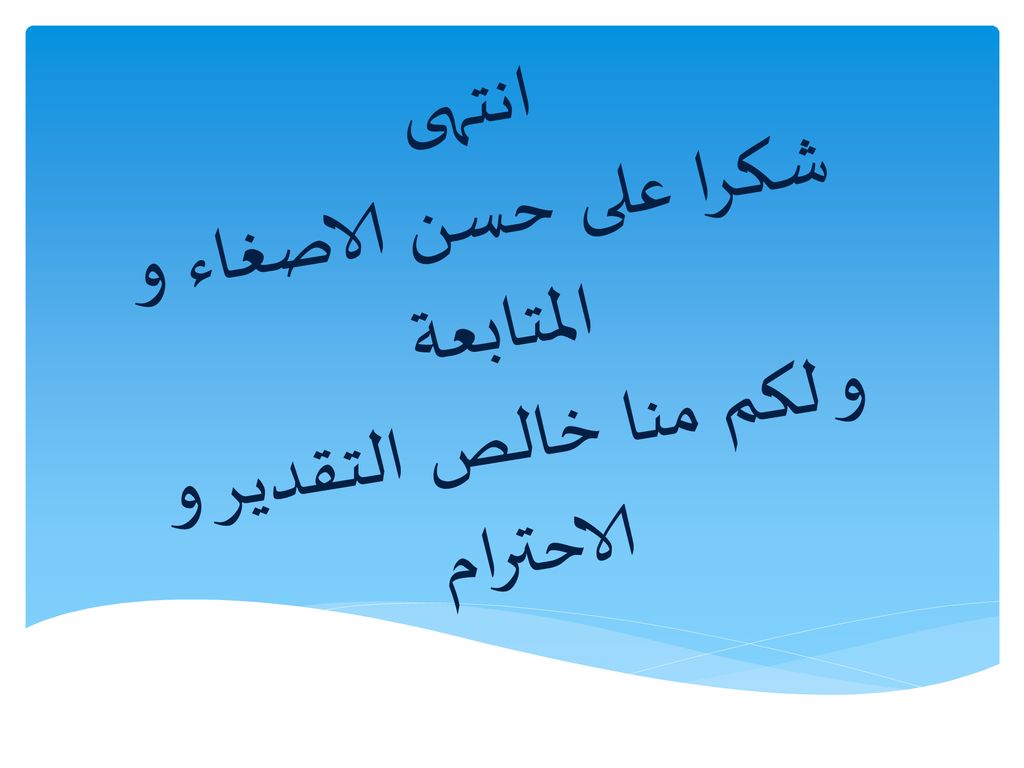